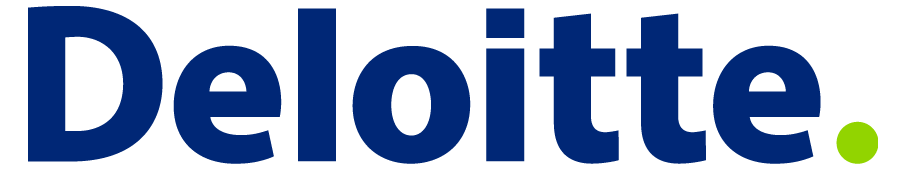 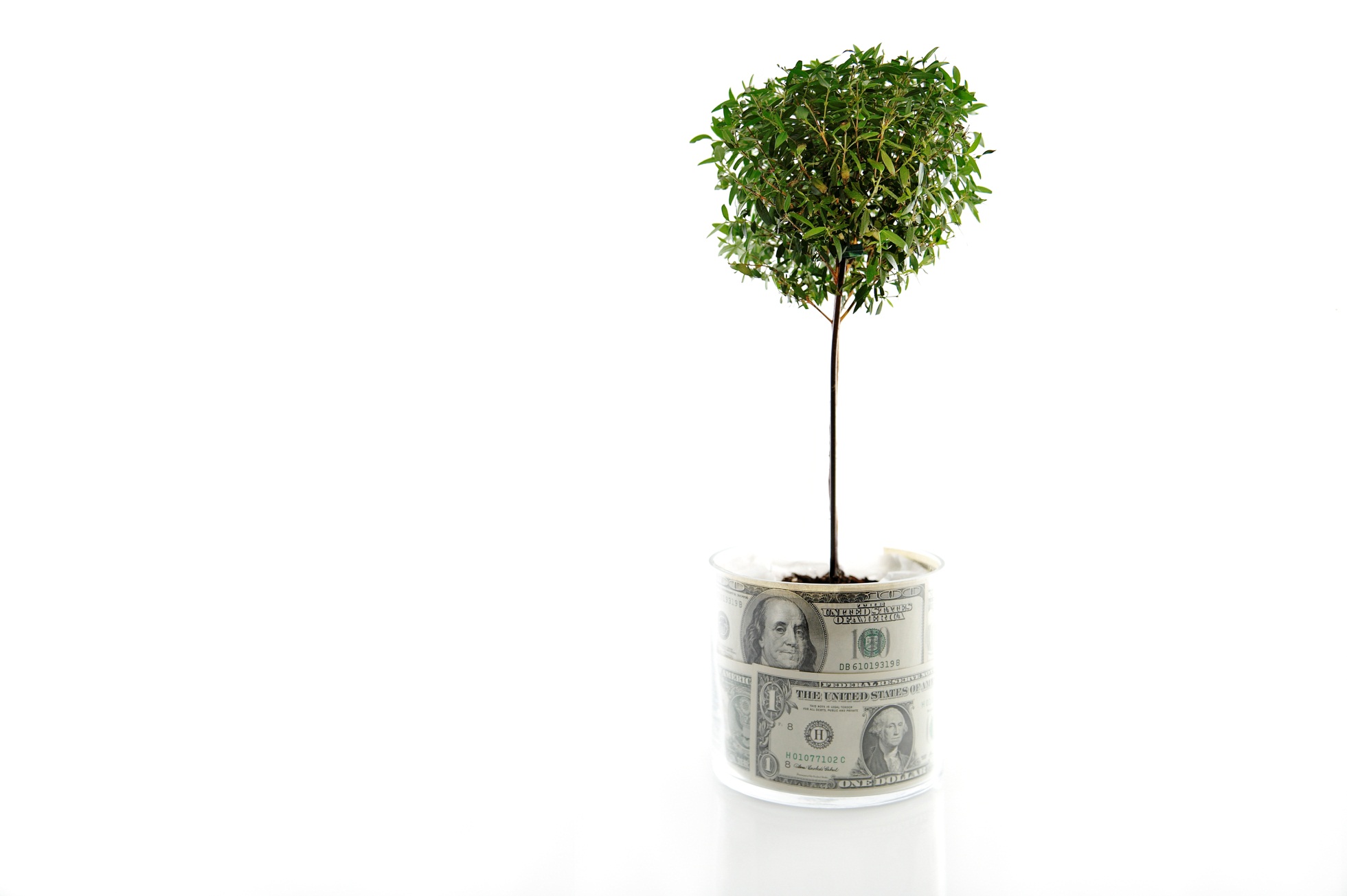 Competiția internationala in fiscalitate
Dan Bădin				
Partener Coordonator Servicii Fiscale şi Juridice
Bucureşti, Noiembrie 2014
Introducere
Competitivitatea economica internationala
Fiscalitatea în context competițional
Este fiscalitatea din România competitivă pe plan internațional?
Ce ar trebui să îmbunătățim la sistemul fiscal actual din România?
© 2014, for more information, contact Deloitte Romania
2
Competitivitatea economica internationala
Atragerea de investiții străine directe 
Atragerea/ retinerea forței de muncă
Creșterea avantajului competitiv al produselor proprii
Cadrul legal
Nivelul de dezvoltare al pieței
Infrastructura
Mediul macroeconomic
Forța de muncă
Fiscalitatea
© 2014, for more information, contact Deloitte Romania
3
Fiscalitatea în context competițional
Proceduri administrative
Facilități
fiscale
Transparență fiscală
Cotele de impozitare
Stabilitate și predictibilitate
Diminuare/ eliminare evaziune fiscală
© 2014, for more information, contact Deloitte Romania
4
Este fiscalitatea din România competitivă pe plan internațional?
Impactul fiscalității în atragerea investițiilor străine – locul 128 (esantion 144 tari participante)

[Sursa:World Economic Forum – Global Competitiveness 2014 - 2015]


Nivelul cotelor de impozitare – locul 91 din 144 (esantion 144 tari participante)

[Sursa:World Economic Forum – Global Competitiveness 2014 - 2015]


Procent taxe în PIB – locul 3 în Europa sub 30% - scădere în 2014 față de 2011

[Sursa: Tax Reforms in EU Member States – European Commission]
© 2014, for more information, contact Deloitte Romania
5
Este fiscalitatea din România competitivă pe plan internațional?
Diminuare/ eliminare evaziune fiscală 
(ex. BEPS)
Restructurare ANAF
Facilități fiscale 
(ex. deduceri R&D, profit reinvestit)
Proceduri administrative simplificate 
(ex. e – filling)
Scăderea cotelor de impozitare (ex. scădere CAS)
© 2014, for more information, contact Deloitte Romania
6
Ce ar trebui să îmbunătățim la sistemul fiscal actual din România?
Transparență fiscală 

Relația cu autoritățile:



Legislație fiscală 
Claritate                  Stabilitate
Sistem juridic specializat fiscal
Controale fiscale
Timp de răspuns
Comunicare eficientă
© 2014, for more information, contact Deloitte Romania
7
Contact
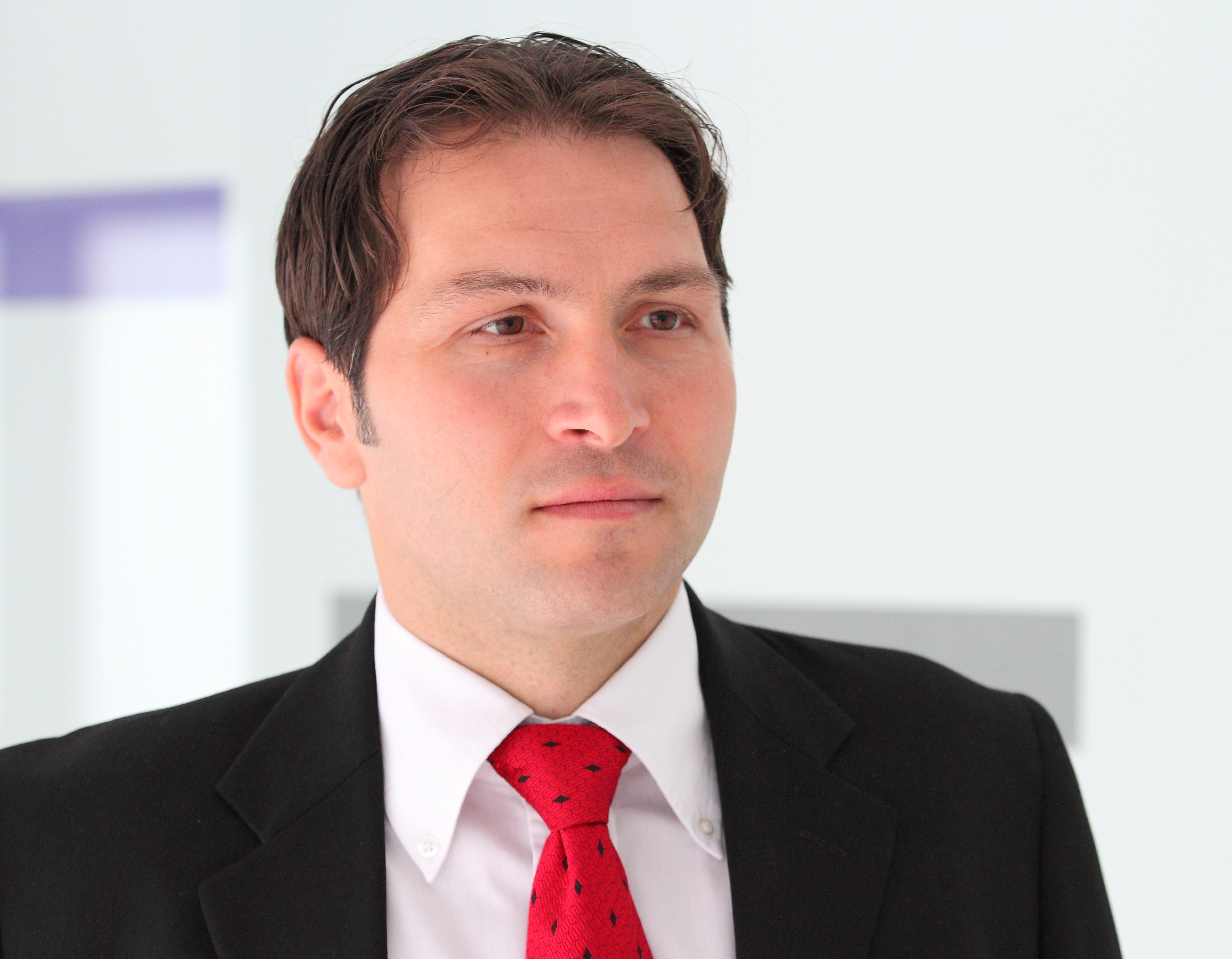 Dan Badin
Partener Coordonator Servicii Fiscale şi Juridice
Tel +40212075392
Mail dbadin@deloittece.com
© 2014, for more information, contact Deloitte Romania
8
Deloitte refers to one or more of Deloitte Touche Tohmatsu Limited, a UK private company limited by guarantee, and its network of member firms, each of which is a legally separate and independent entity. Please see www.deloitte.com/ro/about for a detailed description of the legal structure of Deloitte Touche Tohmatsu Limited and its member firms.

© 2014, for more information, contact Deloitte Romania
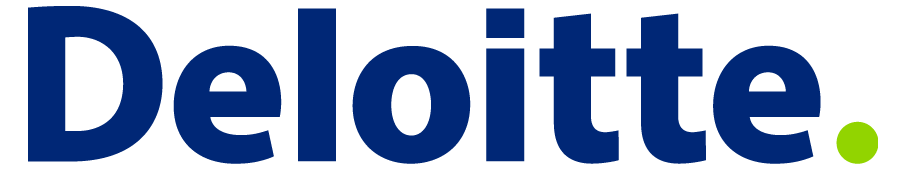